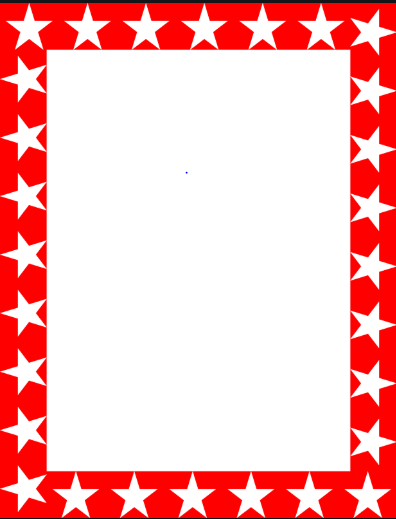 Wow Assembly:
Friday 24th September
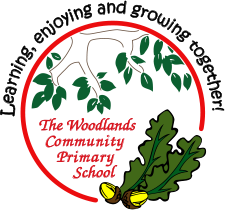 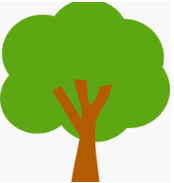 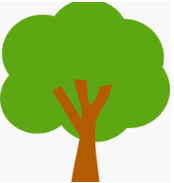 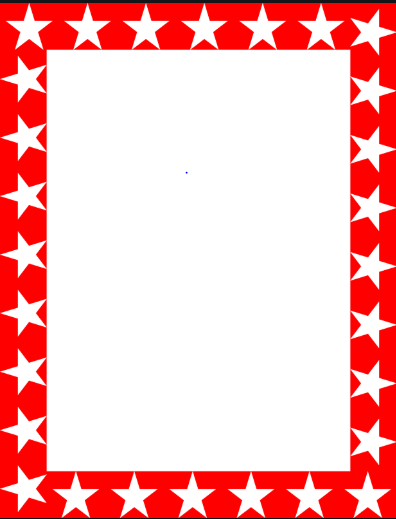 Green Cards!
Austin Fletcher – Elm 
Layla Day – Elm
Felicity-Birch
Leo-Birch
Alfie S - Chestnut
Amelia B - Chestnut
Aimee J - Chestnut
Charlie A - Chestnut
Olivia L - Chestnut
Amelia M - Chestnut
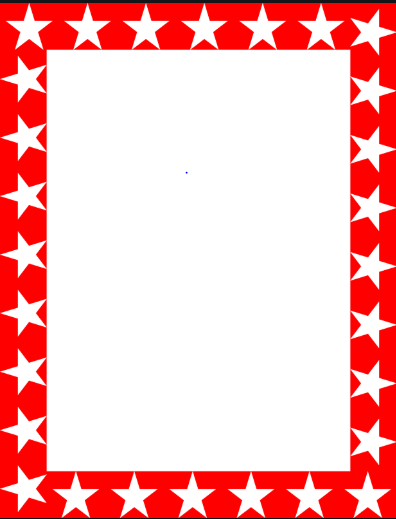 Scientists of the Week!
Birch – Evelyn 
Pine – Nikola
Elm – Ella
Willow – Oscar  
Spruce – Kai
Maple –
Redwood – Joe
Chestnut –
Aspen- Cian
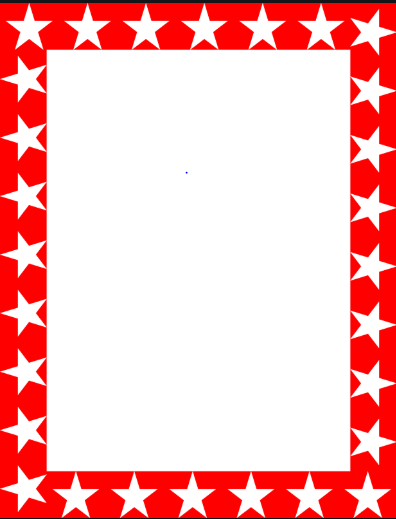 Weekly Team Points!
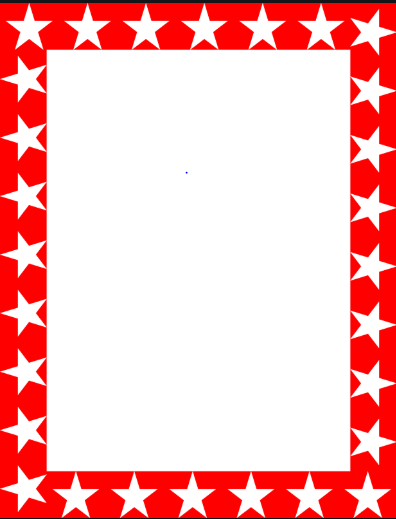 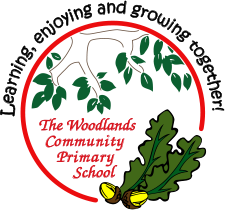 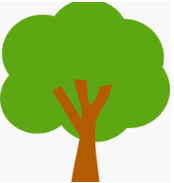 Oak
Casper 

For
Super cutting skills and understanding how we grow 
And change from baby to adult.

Mrs Laffan                                      24.09.21
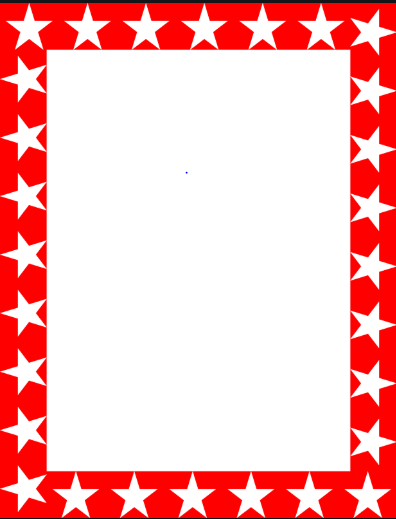 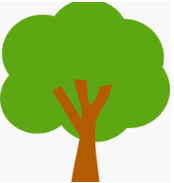 Oak Wow Work
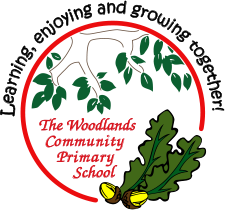 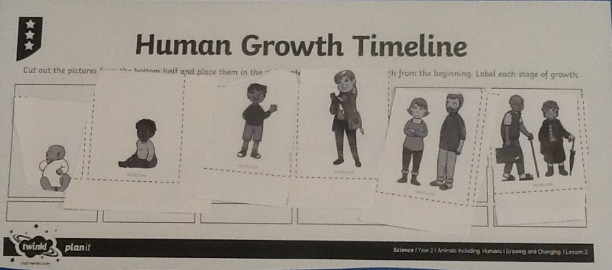 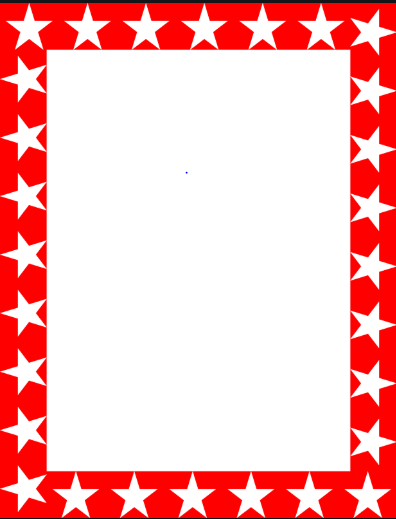 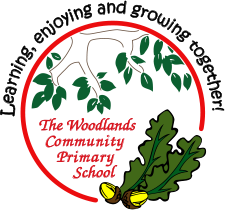 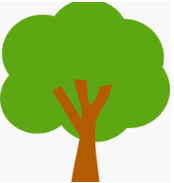 Ash
Travis

For
Super 2d shape picture.

Miss Bailey                                     24.09.21
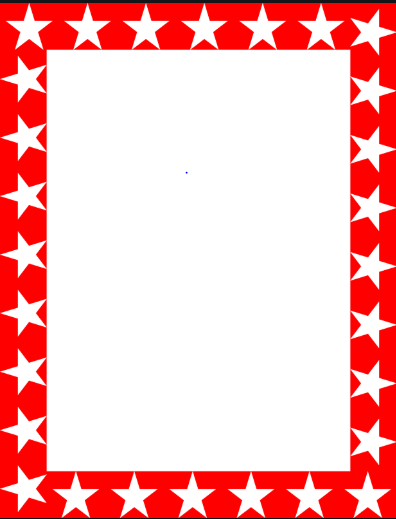 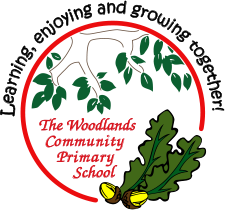 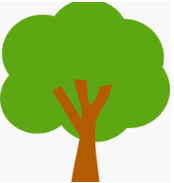 Elm
Phillip

For his excellent writing in English this week, using time conjunctions and his phonic understanding to help spell words. Keep up your hard work Phillip 


Mr Grice                                    24.09.2021
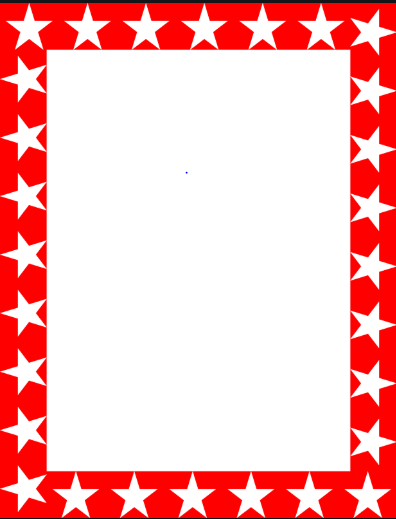 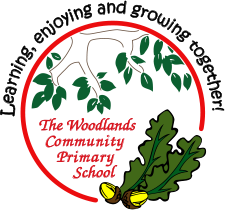 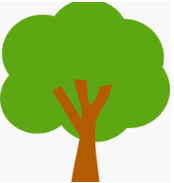 Birch

For
Evelae
Evelae has designed a fantastic clay turtle that she will be making next week. She has really thought about the patterns and textures she would like to create and the equipment she will use. Well done!

Miss Hewitt                      24.09.21
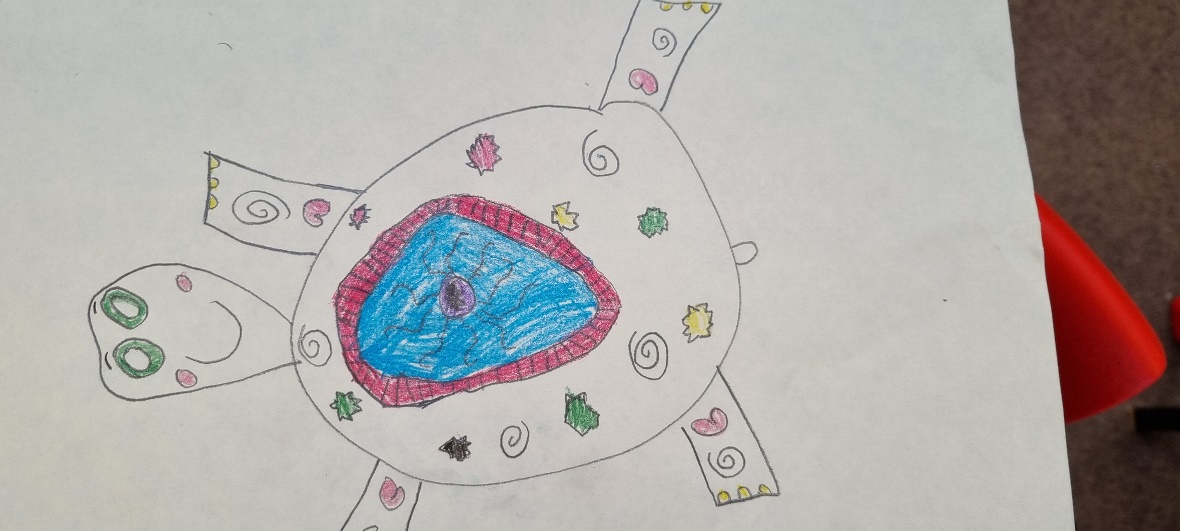 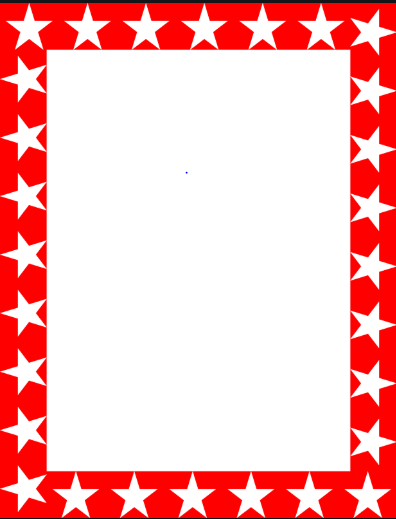 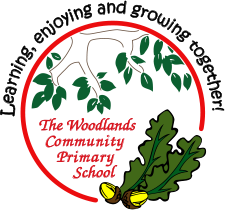 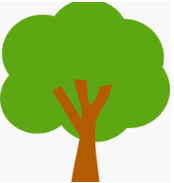 Pine

Ellen
For using passion, communication and excellence in reading. Ellen has already had her name put in Pine reading pot 4 times. WOW!
Well done for all of your home reading. 

Mrs Leedham-Hawkes                          24.09.21
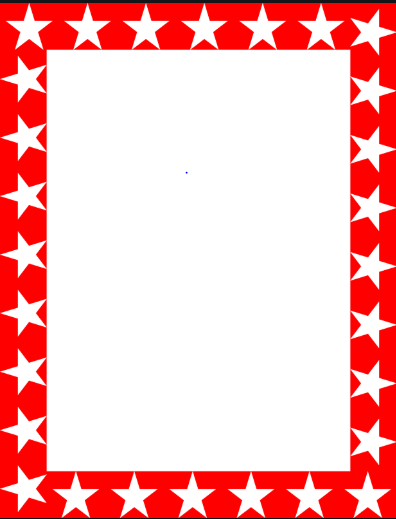 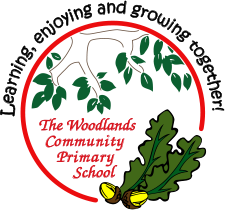 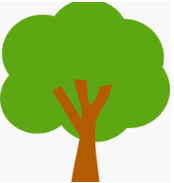 Maple
Ayla

For creating a poster in the style of Emmeline Pankhurst and sharing with us about something that she believes would make a difference to the world.


Miss Dawson                                  24.09.2021
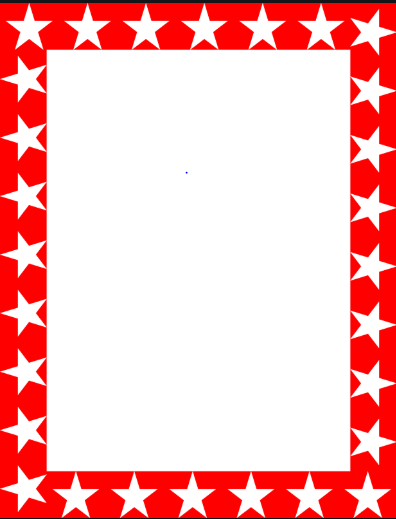 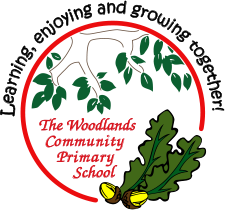 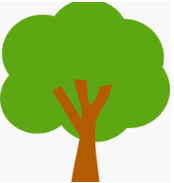 Maple
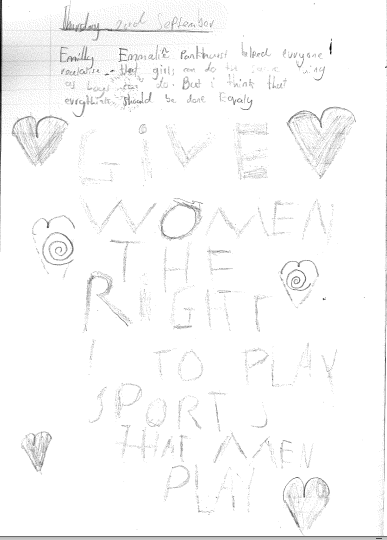 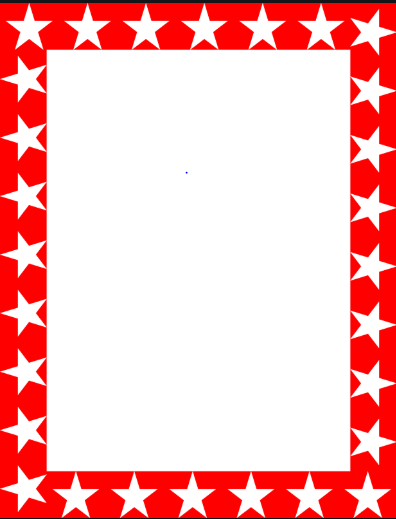 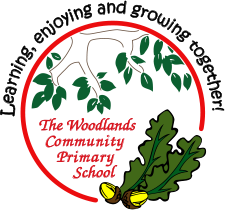 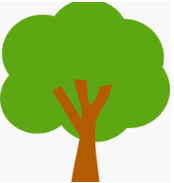 Willow
Liam 

For putting great effort in his Guided Reading. You have worked really hard when predicting what is going to happen next in our story. Well Done.


Miss Fisher                                    24.09.21
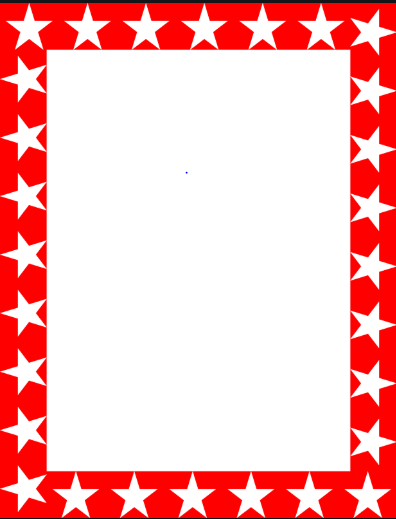 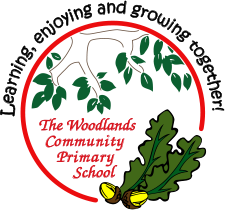 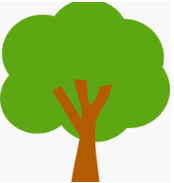 Spruce
Tarron 

For using prior learning to help him when counting in 50’s. Well done Tarron !

Mr Draper                                            24.09.21
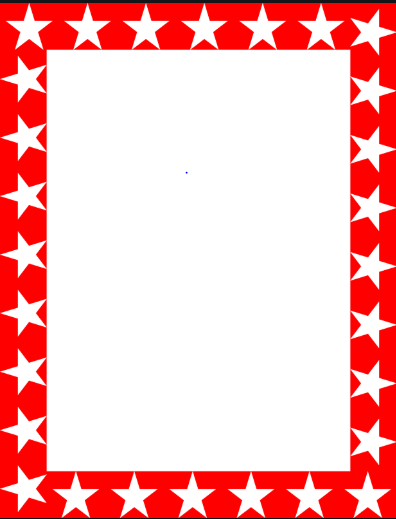 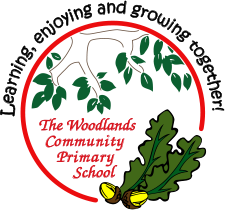 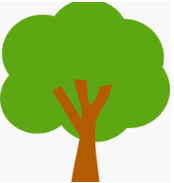 Chestnut
Jake 

For
showing a desire and want to improve himself through asking questions about his work and wanting more challenge. 

Mr Tennuci                                   24.09.21
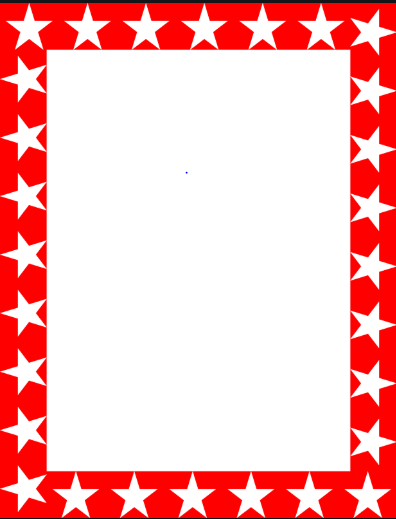 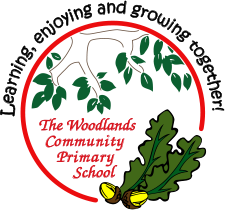 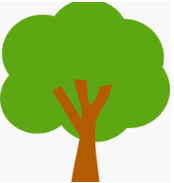 Aspen
Roxy

For
Applying a new method in Maths and persevering with problem solving questions!


Mrs Read & Mrs Cox				24.09.21
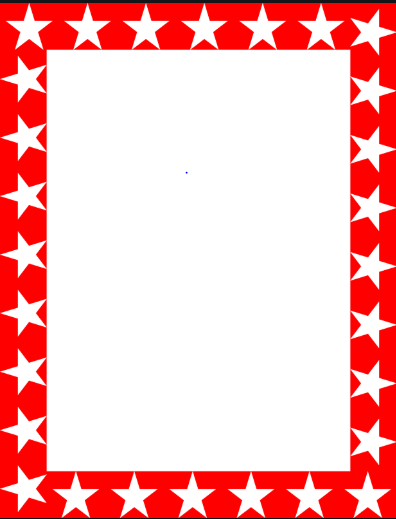 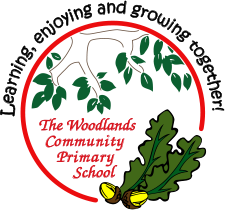 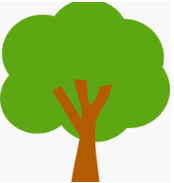 Redwood
Jax

For outstanding effort and resilience in Maths. I am so proud and impressed by how Jax has challenged himself this week.


Miss Shipley                                   24.09.21
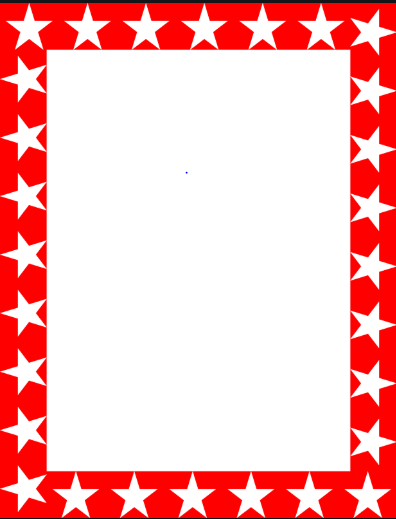 Next Week’s
Phrase of the Week: